Figure 4. All pages of the TRSRD are displayed. (A) The homepage of the website provides a brief introduction of the ...
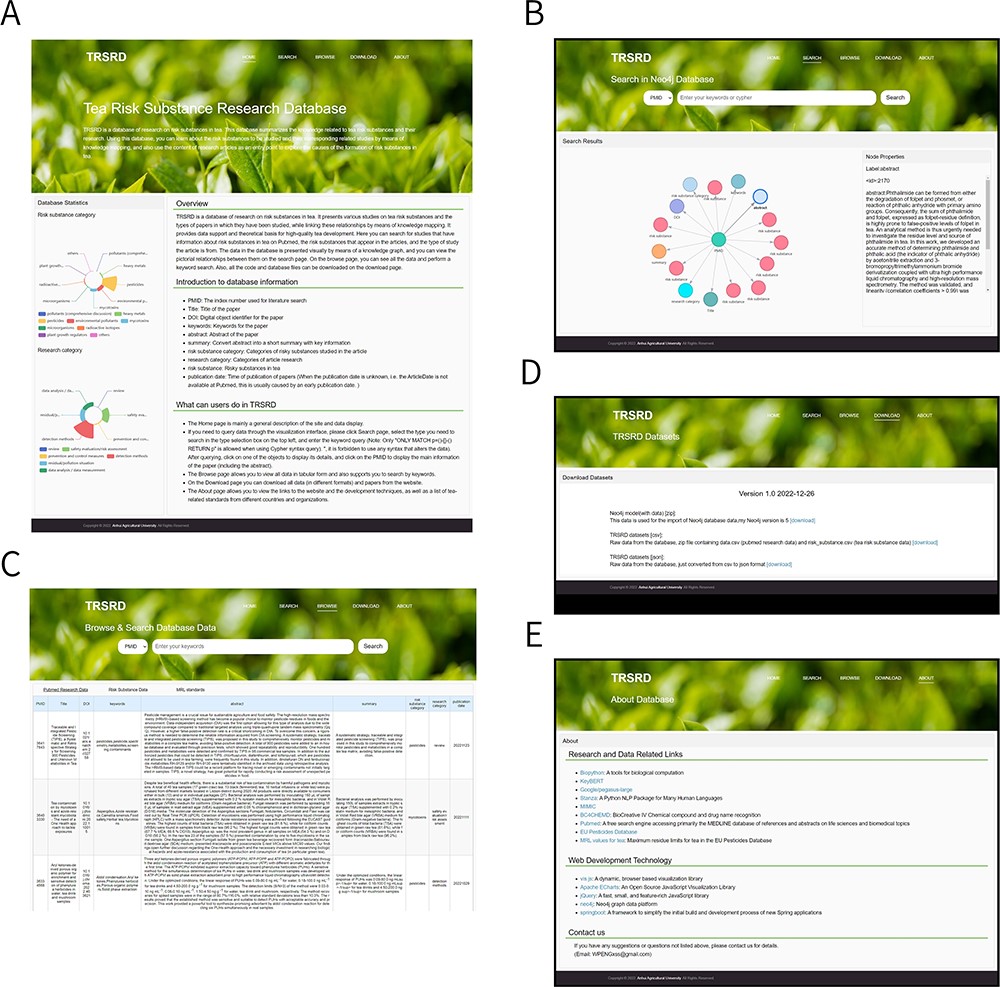 Database (Oxford), Volume 2023, , 2023, baad031, https://doi.org/10.1093/database/baad031
The content of this slide may be subject to copyright: please see the slide notes for details.
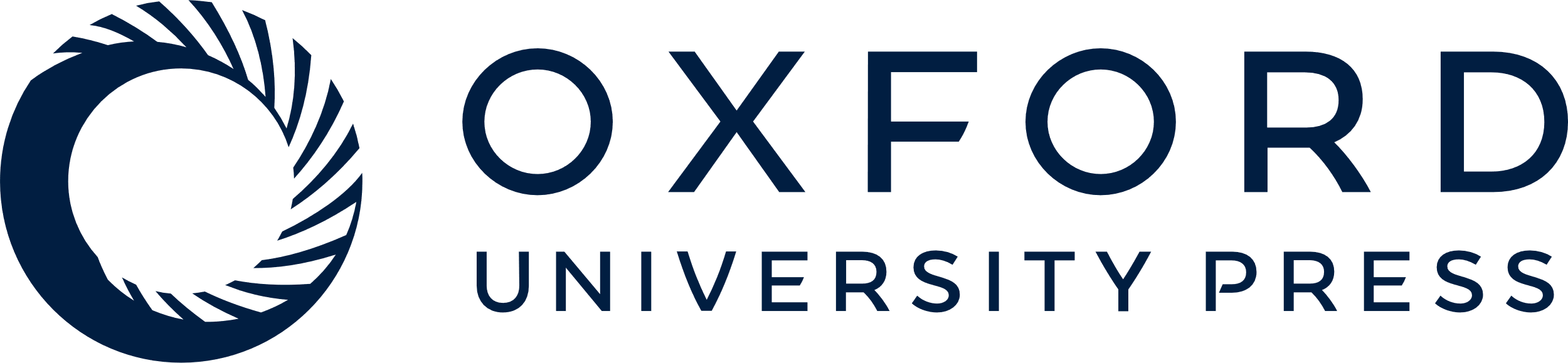 [Speaker Notes: Figure 4. All pages of the TRSRD are displayed. (A) The homepage of the website provides a brief introduction of the website content and presents data statistics. (B) The knowledge graph search page of the website allows for visual exploration of the data. (C) The data browsing page of the website enables viewing and searching of the data in tabular format. (D) The download page of the website allows for direct downloading of the database data. (E) The about page of the website lists the data sources and other related database links.


Unless provided in the caption above, the following copyright applies to the content of this slide: © The Author(s) 2023. Published by Oxford University Press.This is an Open Access article distributed under the terms of the Creative Commons Attribution License (https://creativecommons.org/licenses/by/4.0/), which permits unrestricted reuse, distribution, and reproduction in any medium, provided the original work is properly cited.]